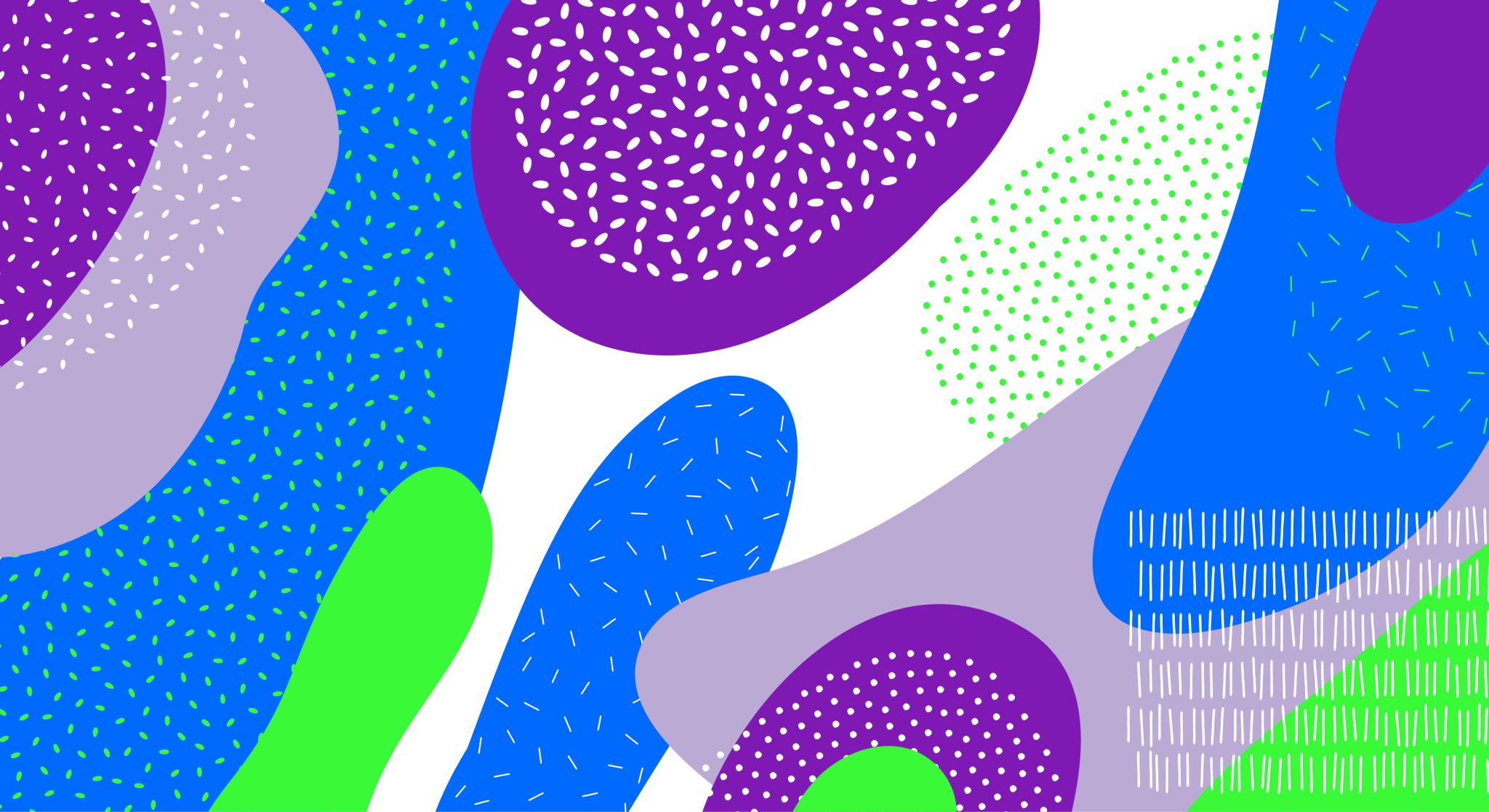 Term 4 Week 2
Art lesson with Mrs Hawkins

Egg Carton Faces or Recyclable Faces
Egg Carton faces or Recyclable Faces!
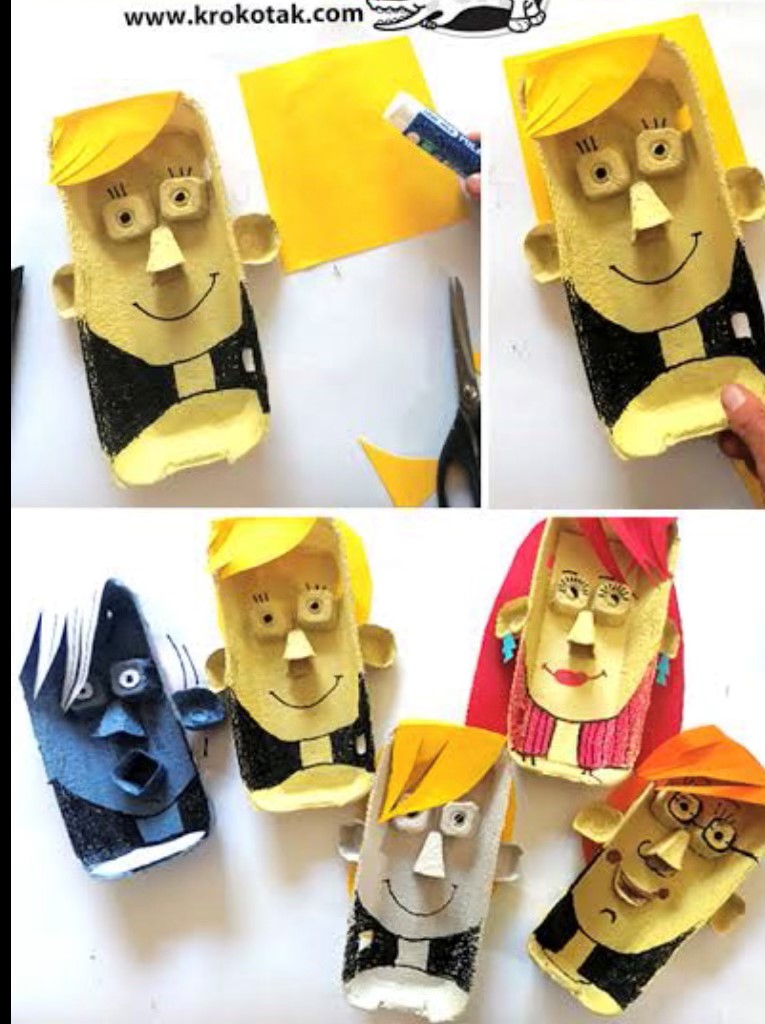 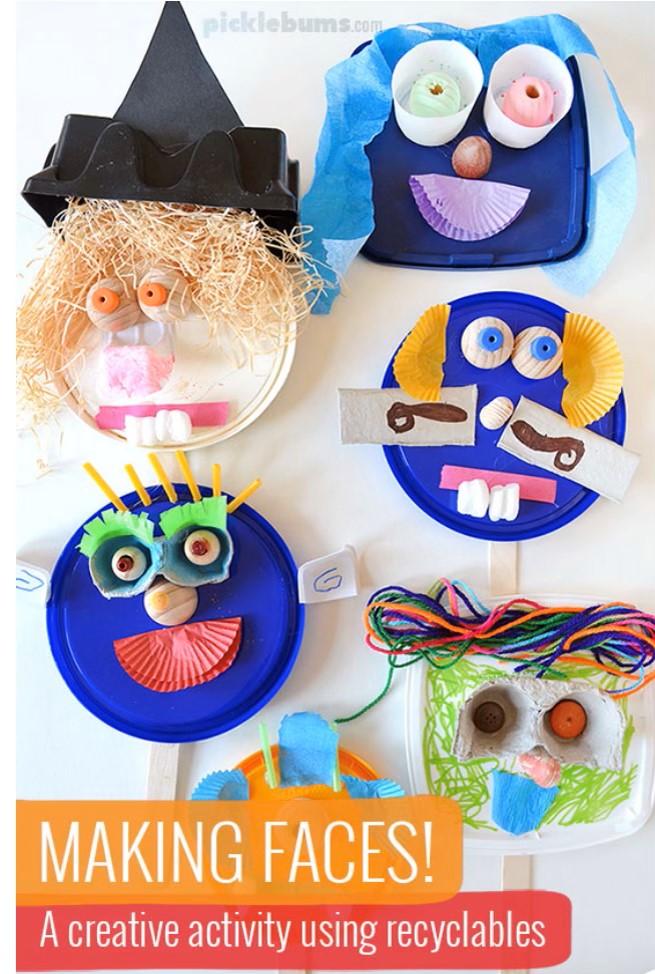 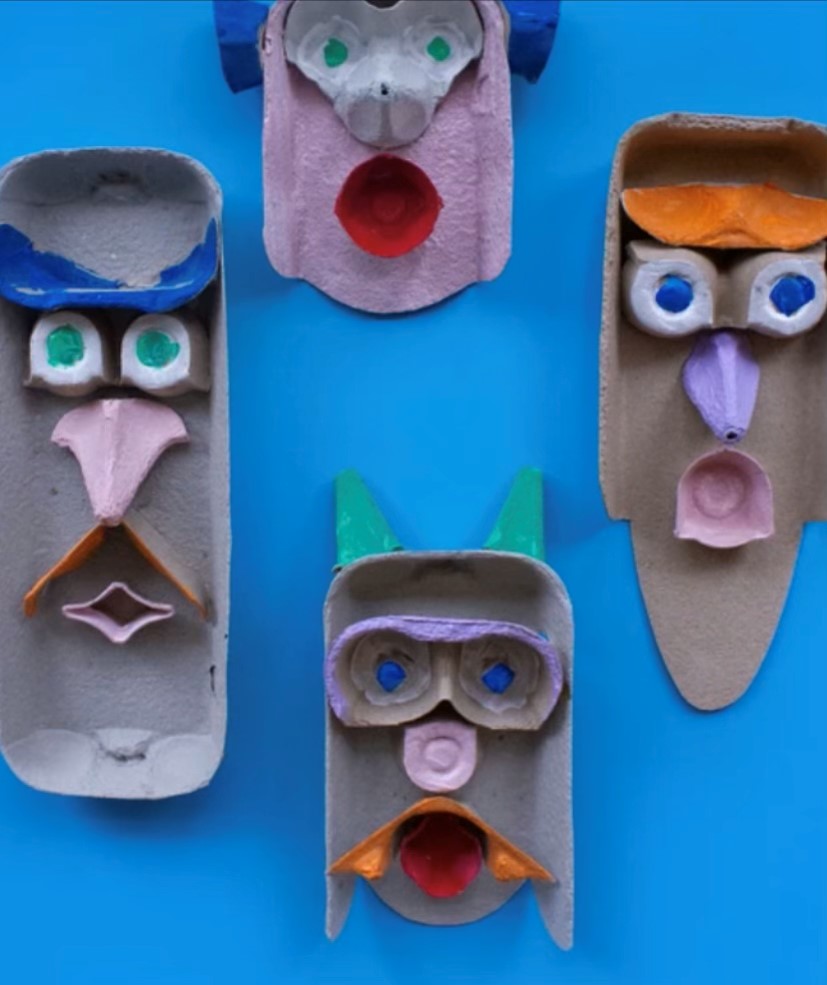 Watch this video
You don’t have to use an egg carton, you can use different recyclable materials such as a tissue box, cardboard box, plastic lids, ice cream container lids, bottle top lids for eyes and other bits and pieces.
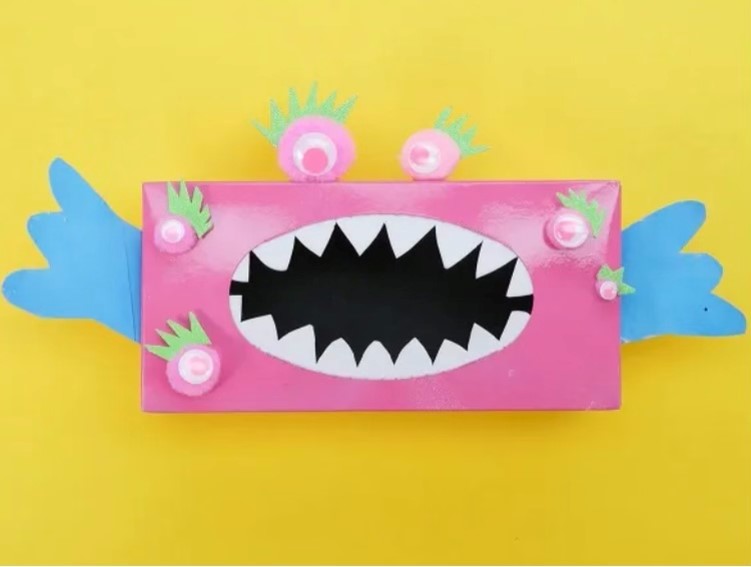 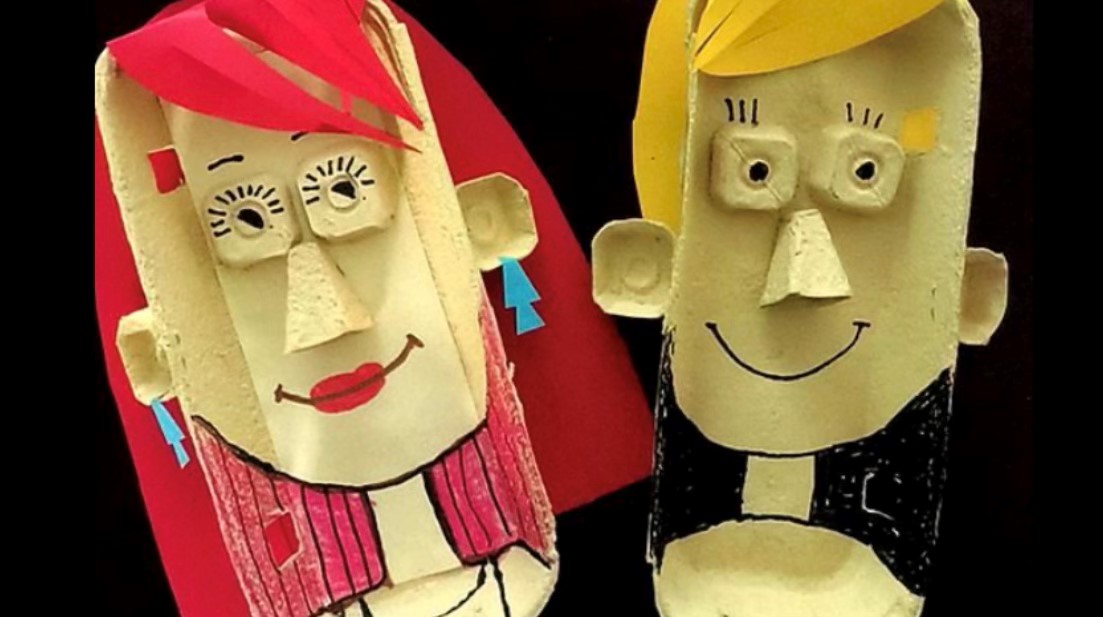 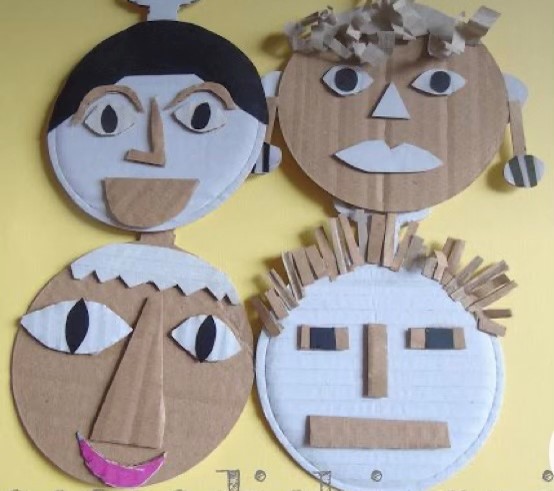 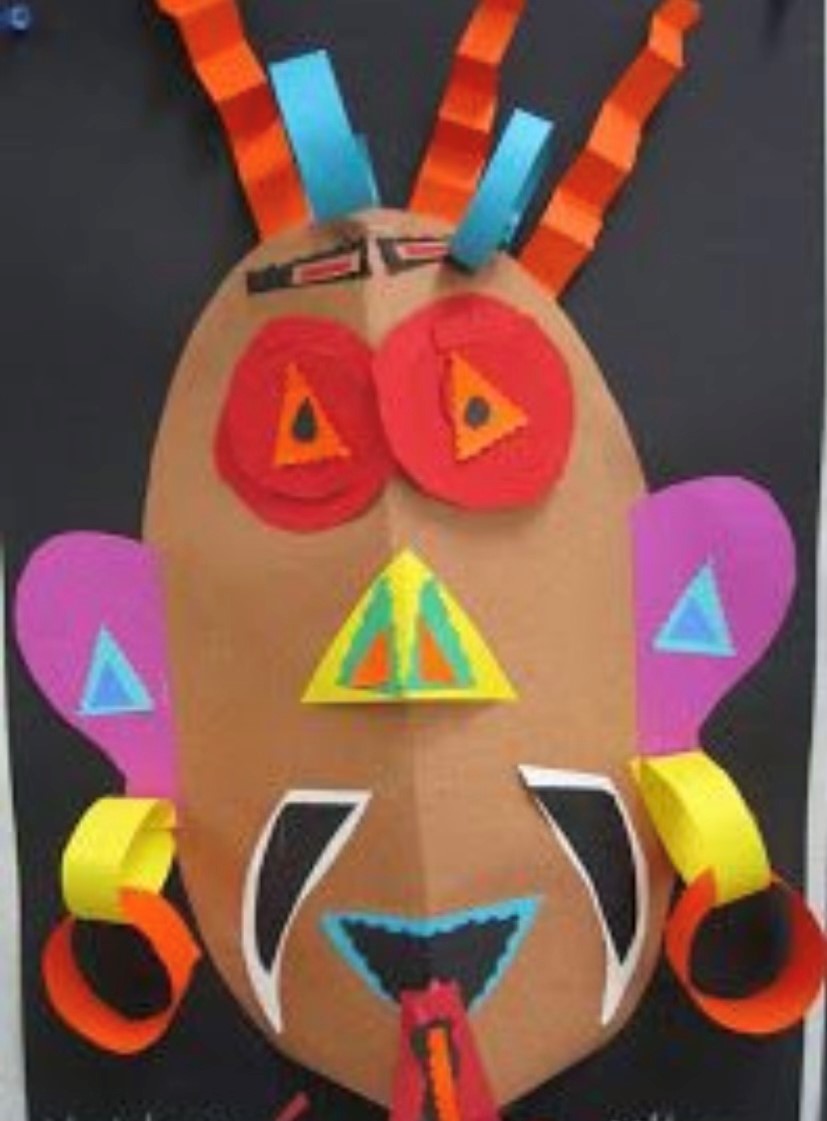 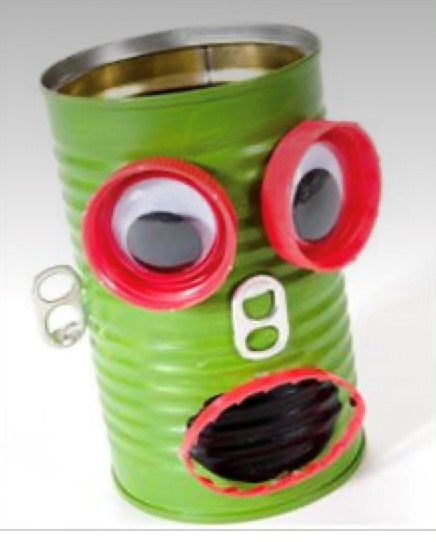 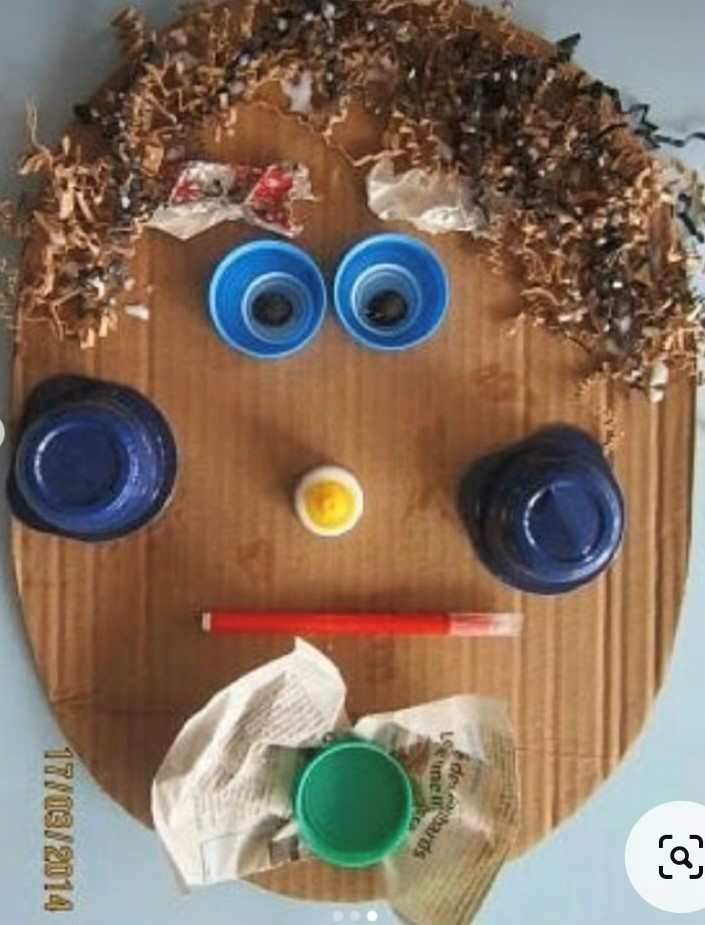 Have fun creating your portrait face out of recyclable materials!!!

Make sure you take a photo of your masterpiece and post it in Google Classroom so I can see everyone’s amazing artwork!!

Thank you! I hope you enjoy making it!

Bye for now!
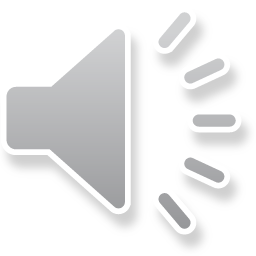 Press here to listen